CIDs Related to 20MHz-only STAs operating on non-primary 20 MHz channels
Date:
Authors:
Slide 1
Apple
Introduction
802.11ax draft 1.0 introduces 20 MHz-only STAs which operate at 20MHz BW only
The spec is not clear on whether and how these STAs can operate on non-primary 20MHz channel, see text below
This contribution proposes the protocol components and some considerations that will allow these STAs to operate on non-primary 20MHz channel
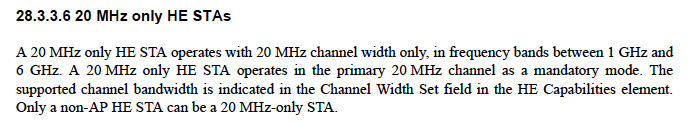 Slide 2
Apple
CIDs Related to 20MHz-only Operation on Secondary Channel
The following three CIDs are related to 20MHz-only STA operating on secondary channel
Slide 3
Apple
Proposed Resolution
Clarify that 20MHz-only STA can operate on any non-primary 20MHz as an optional mode.
 This mode can also be used by 80MHz capable STA operating at 20MHz. However, for 80MHz capable STAs, it is better to operate in 80MHz to receive the wideband PPDU
Define the protocol elements that allows a 20MHz-only STA to operate on any 20MHz channel
Capability indication that a 20MHz-only  STA is able to operate on secondary channel
Signalings (IE, Action frames etc.) that enable a 20MHz-only STA to switch the operating 20MHz channel 
Specify the normative behavior for a 20MHz-only STA operating on non-primary 20 MHz channel such as channel access, protection, channel switch delay, Beacon reception and synchronization
Slide 4
Apple
Motivation
In order for AP to utilize the entire 80 MHz bandwidth, 20MHz-only STA is required to be able to participate in wideband OFDMA
An illustration of OFDMA transmission with 20MHz-only STA mixed with 80MHz-STAs
20MHz STA
STA8
STA9
STA9
STA7
Secondary 20
80MHz STA
STA6
STA5
Note: Secondary 40 is not shown here due to space limitation
STA2
STA3
STA1
STA2
Primary 20
STA5
STA3
STA1
STA4
Slide 5
Apple
Motivation (cont.)
However, 20MHz-only STAs are envisioned to be low power low complexity devices such as IoT devices
In IoT deployment such as home scenarios, a BSS may have a lot of 20MHz-only STAs 
When these devices only operate on primary 20MHz, the BSS will be forced to operate on primary 20 only and the rest of the 60MHz is wasted most of the time
20MHz STA
Note: Secondary 40 is not shown here due to space limitation
STA5
80MHz STA
Waste of BW when 80MHz STA do not have traffic
Secondary 20
STA4
STA1
STA1
STA1
STA2
STA2
STA2
Primary 20
STA3
STA3
STA4
Slide 6
Apple
Solution: Enable 20MHz STAs to Operate on Any 20MHz channel
If a STA can operate on any 20MHz channel, then an AP can mix 20MHz STAs with 20MHz STAs in wideband OFDMA, see figure below
Compared to the previous slide, channels are utilized more efficiently and flexibly since full BSS BW can be used more often
From AP’s point of view, this mode allows AP to do intelligent load balancing, interference management and maximize spectrum utilization
From STA’s point of view, STAs can achieve better power efficiency since no energy is spent on sensing
STA4
STA2
STA5
Secondary 20
20MHz STA
Note: Secondary 40 is not shown here due to space limitation
80MHz STA
STA1
STA1
STA1
STA2
STA2
Primary 20
STA3
STA3
STA4
Apple
Apple
Slide 7
Channel Access and Protection
The STAs staying on non-primary 20MHz channel can only use MU transmission in uplink transmission since it is blind to the status on the primary channel
i.e., STAs on secondary channel cannot use EDCA to transmit

These devices need to rely on AP for protection
DL and UL transmission is recommended to start with MU-RTS and CTS
UL transmission is further protected by trigger frame

STAs follows the same channel sensing requirement for UL MU operation
Slide 8
Apple
Operating Channel Switch
A few options to consider
Define new IE and new action frames
The IE can also be included in (re)association request after STA scans the channel before association
Preferred approach
Modify  TWT channel field in TWT setup
It makes more sense for a STA to use TWT when operating on non-primary channel. Since STAs can only do MU in UL transmission on non-primary channel there is no need to be awake all the time, it’s better to go to sleep and only wake up at the pre-determined time, i.e., TWT. 
However, the STA shall not set TWT on non-primary channel if it is already  operating on non-primary channel
Define new control ID in A-control field or modify OMI 
However, since operating channel switch for a 20MHz-only STA should take effect only after the switch request is acknowledged, it is more suited to use action frames
Slide 9
Apple
Operating Channel Switch (cont.)
Both AP and STA should be allowed to initiate channel switch request 
AP can use the procedure for load balancing and spectrum management
STA can use the procedure for interference avoidance and power management

STA can provide channel list prioritization based on local measurement
Such info can be provided before and after association
Before association after scanning the STA should have channel quality info across the band, so defining an IE that can be carried in (re) association request is desired

AP should decide the channel for STAs since it has global information across the BSS and can perform global optimization
Slide 10
Apple
Operation Timer
It is recommended to define a fall-back mechanism so that if the STA does not receive a trigger on the non-primary channel for a long time it can switch back to the primary channel to use regular EDCA

Similar to MU EDCA timer, we can define a non-primary channel operation timer for STAs on non-primary channel to switch back to primary channel upon timeout

The STA shall send a notification to the AP to inform the channel switch upon time-out after it switches back to primary 
Any frame that needs acknowledgement sent by the STA can serve this purpose
Slide 11
Apple
Channel Switch Time
Channel switch takes time and during this period of time, the STA cannot transmit or receive any data
STA can provide its channel switch time during association 

However, how to handle channel switch time can be left to AP’s implementation choices
A complex AP can take individual STA’s channel switch time into account and do things differently with different STAs to maximize channel utilization efficiency
A simpler AP may choose to ignore the channel switch time differences to simply its implementation
Slide 12
Apple
DL transmission in the absence of traffic on primary channel
AP should avoid the possibility that when AP starts DL transmission the buffered DL traffic is only destined for STAs on non-primary channels
AP can either group STAs in a way to minimize such possibility or delay the transmission on non-primary channel to wait for traffic on primary channel 
In case the AP needs to transmit to STAs on non-primary channel only, it shall still transmit preamble on primary channel for protection purposes as required in current spec and leave the data field empty (similar to preamble puncturing) or fill it with dummy bits
AP can use the STA ID 2046 in SIG-B User Specific field to indicate the data field is empty (already defined in spec) or use RU allocation “0110001” in SIG-B common part to indicate that the 242 RU is empty or fill the RU with dummy bits using an unallocated STAID
Other constraints in draft 1.0 still apply. AP can transmit dummy bits to fill out the RUs across the BW to satisfy this requirements
Slide 13
Apple
UL transmission in the absence of traffic on primary channel
AP should minimize the possibility of triggering STAs on non-primary channel only

Trigger frame shall be non-HT duplicate format if it allocates RUs to STAs on non-primary channel 

Note that trigger-based PPDU without data on primary channel is possible today when STAs on primary channel do not respond to trigger due to CCA/NAV busy
Slide 14
Apple
Beacon Reception and Synchronization
STAs on non-primary channels need to receive Beacon to get important operating parameters as well as to synchronize its clock with the AP

Since Beacon is transmitted in non-HT format, we have a few options to receive Beacon and multicast
AP sends Beacon in non-HT duplicate format—violation of baseline spec, confuses legacy STAs
AP switches STA back to receive Beacon—this requires explicit signaling and can cause high overhead when there are a lot of STAs operating on non-primary channel
STA switch back without explicit signaling. AP announces a period in Beacon regarding
Slide 15
Apple
Co-existence with OBSS
Since STAs operating on non-primary channel does not monitor primary channel, it cannot set NAV by frames transmitted from OBSS which has the same primary channel the BSS


However, this case is similar to the case when 11ax regular STAs respond to trigger but the trigger-based PPDU preamble is transmitted only on the 20MHz that contains the RU allocation which can leave primary channel completely empty

In addition, such situation already exist today: when OBSS has a different primary channel from own BSS or own BSS has a different channel BW from OBSS and cannot decode and set NAV properly , so Wi-Fi today has to deal with such co-existence too


A few mechanisms can be used to improve co-existence 
STAs can switch back to primary channel when it has not received trigger for longer time
STA may choose to scan channels during the operation and report the candidate 20MHz channels 
AP should scheduling STAs on the candidate 20MHz channels reported from the STA and STA can do some interference measurement in implementation specific manner before and after association
Slide 16
Apple
MU-RTS and CTS
Currently, MU-RTS and CTS procedure requires that the CTS has to cover primary 20. As a result, AP will consider MU-RTS/CTS success if it receives CTS only on primary channel
STAs on non-primary channel can only respond on non-primary channel and thus AP should include STAs on primary channel when triggering STAs on non-primary channel
When there is an absence of CTS response on primary 20 due to the reason that either AP did not trigger STAs on primary 20 or STAs on primary channel did not respond to MU-RTS, AP can do the following
AP can still use existing rule, i.e., AP still considers MU-RTS failure upon absence of CTS on primary 20, and delayed the transmission to STAs on non-primary channel
Or AP can implement extra complexity to check each 20MHz and decide whether to proceed with the following MU transmission
This mode of operation can be left to AP’s implementation choices
Slide 17
Apple
Summary
As part of comment resolution for CID 8810, 8811 and 9153, we propose to allow 20MHz-only STAs to operate on any 20MHz channel as an optional mode

The protocol considerations to enable such operation are discussed in this contribution
Slide 18
Apple
Proposed Spec Text
Capability indication (9.4.2.218)
Support of non-primary channel operation, Channel Switch Delay field
HE Operation Element (9.4..2.219)
Added Non-primary Channel Operation Timeout field
Channel Switch signaling
STA Channel Switch Request/Response element (9.4.2.266, 9.4.2.227)
STA Channel Switch Request/response action frames (9.6.30)
(Re)Assocation Request/Response (9.3.3.5 - 9.3.3.8)
The new IEs are allowed to be included
Normative behavior on non-primary channel (27.16.20)
STA operation channel switch procedure
Channel Access
Non-primary channel operation timeout
Broadcast and multicast reception
Slide 19
Apple